Local Climate Analysis Tool (LCAT) in Support of Weather and Climate Extremes
Marina Timofeyeva and Fiona Horsfall

February 2012
Local Climate Analysis Tool (LCAT)
Developed to support NWS field offices 
Online interactive tool 
For regional and local climate studies 
State-of-the-art station data
Best practices for climate analysis 
Applications for assessing climate impacts on severe weather
Variables beyond average temp and total precip, including extreme events
Reduce field office time spent on responding to customers’ climate questions
 Provides critical links for forecasters on climate drivers for weather and water events
LCAT Essentials
Requirements
TrainingΘ
Integrated 
Working 
Team
Drought Analysis and 
Impacts
Climate Change 
Impacts
SMEs
NCDC, CPC, 
NDMC, ESRL,
CBRFC, WWA
Science
Advisory 
Teams
Climate Variability
Impacts
Water Resources 
Applications
CSD, OST,
Contractors
LCAT
Development 
Team
Attribution of
Extreme Events
* Livezey et al, 2007; J. Appl. Meteor. Climatol.
** NIST/SEMATECH e-­‐Handbook of Statistical Methods. 2012
*** Huang et al, 1996; J. Climate
Θ Requirements pulled from NWS field, RCSDs, stakeholders
[Speaker Notes: NCDC – National Climatic Data Center (NOAA/NESDIS)
CPC – Climate Prediction Center (NOAA/NWS)
NDMC – National Drought Mitigation Center (U. Nebraska)
ESRL – Earth System Research Laboratory (NOAA/OAR)
CBRFC – Colorado Basin River Forecast Center (NOAA/NWS)
WWA – Western Water Assessment (NOAA RISA/U. Colorado)
CSD – Climate Services Division (NOAA/NWS)
OST – Office of Science and Technology (NOAA/NWS)]
LCAT EssentialsPeer review and coordination process
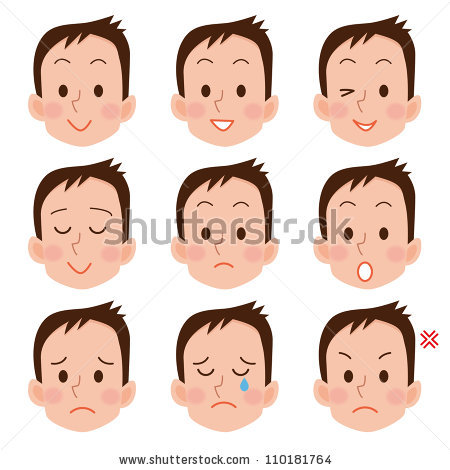 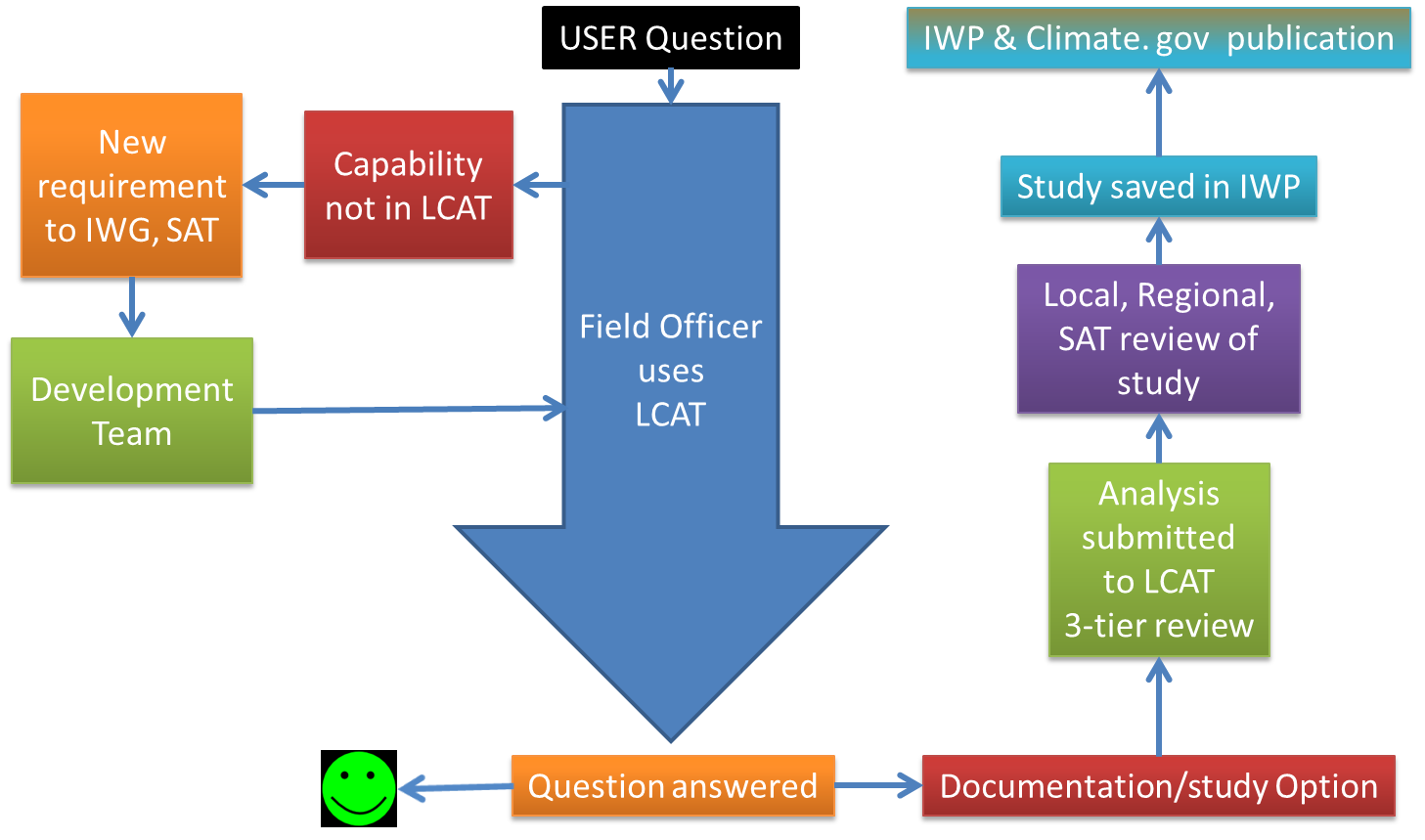 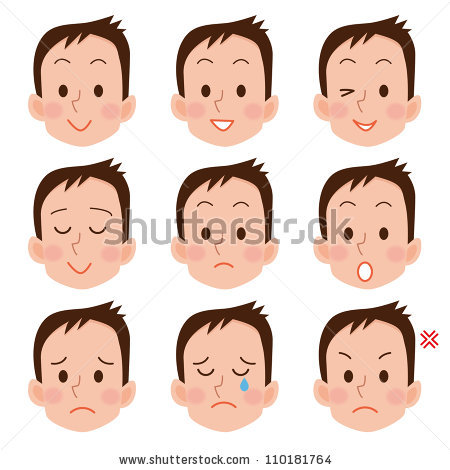 How does LCAT work?
LCAT uses principles of Artificial Intelligence to connect humans with computing capability  to apply data and scientific techniques
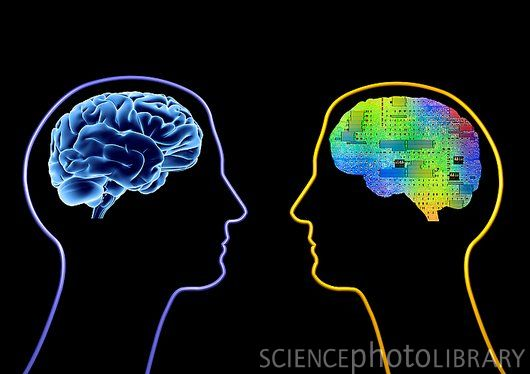 How is the temperature in my town changing?
Data:  Homogenized station maximum temperature
Analysis: best practices for trend; rate of change  
Output: statistics, plots, metadata
LCAT
NWS Forecasters
Should we expect floods during La Nina events?
Data:  Homogenized precipitation and river flow
Analysis: composites, risk assessment 
Output: statistics, plots, metadata
How severe is the drought in my region this year?
Data:  Drought indices
Analysis: time series analysis
Output: statistics, plots, metadata
Temp, precip, 30 years…………………………………..
Which climate model performs best in my region?
Data:  Reanalysis and GCM fields
Analysis: downscaling, sensitivity tests
Output: statistics, plots, metadata
What are the projections for climate in my region?
Data:  GCM outputs
Analysis: downscaling
Output: statistics, plots, metadata
[Speaker Notes: Ears, mouth, arms, brain – we train the brain.]
LCAT Output
Climate Variability Impacts
Climate Change Impacts
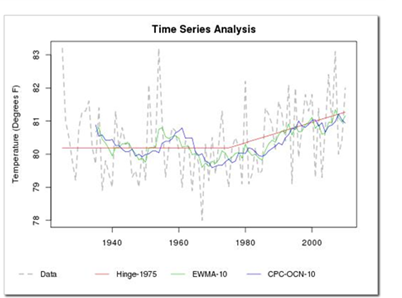 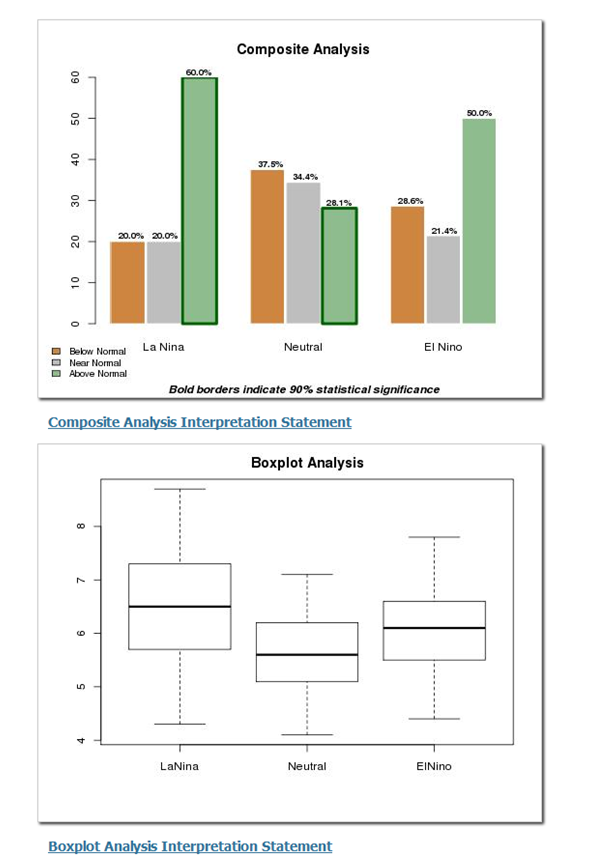 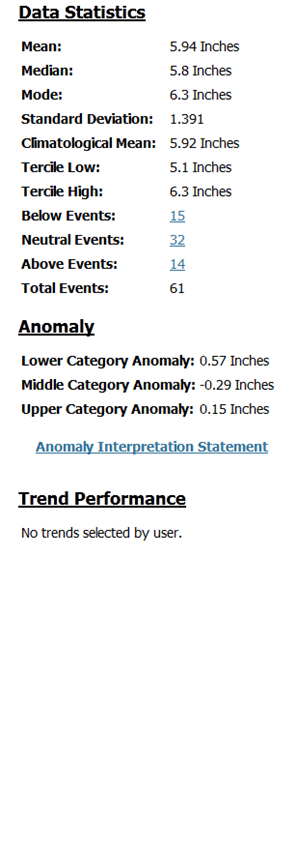 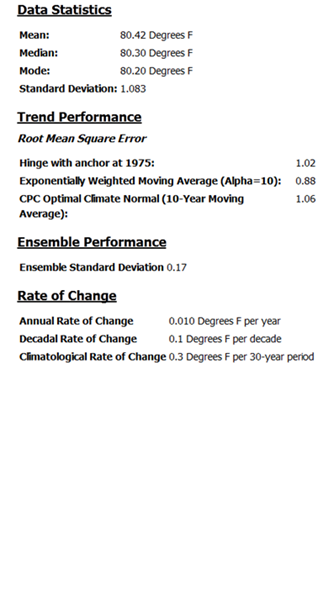 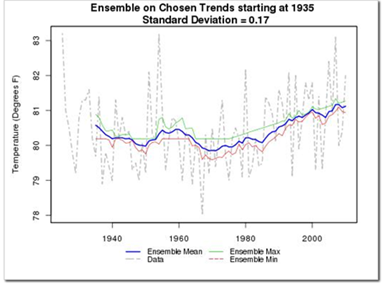 COOP Data: TALLAHASSEE WSO AP, FL
Variable:	Average Temperature (degrees F)
Climate Division Data: 	Florida Panhandle
Variable:		Total Precipitation (inches)
Link to LCAT Developmental Site
LCAT Milestones
LCAT New Operational Look and Feel
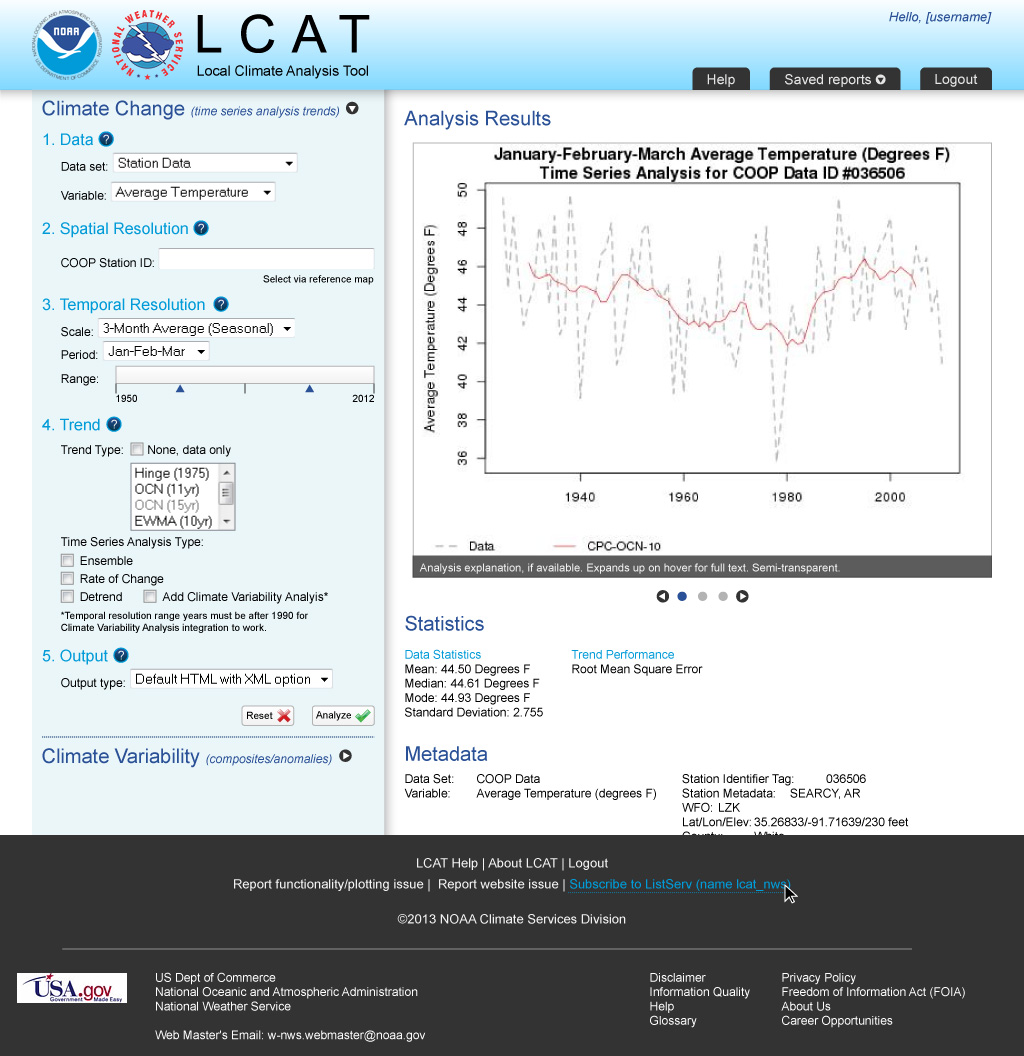 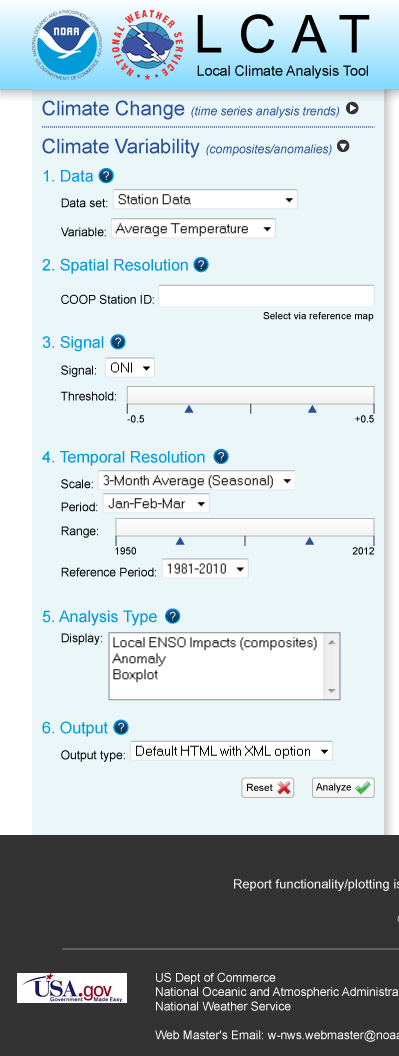 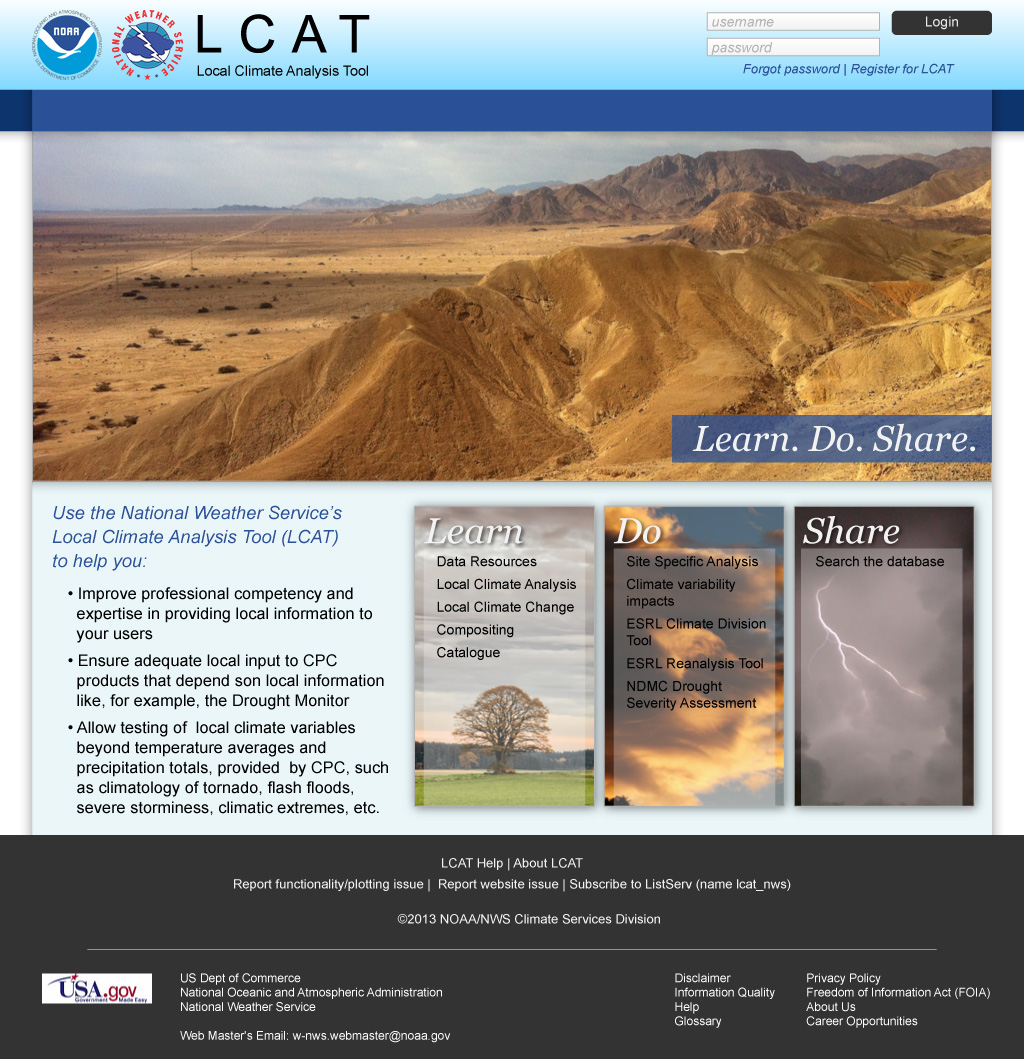 LCAT – Learn
Total of 6.5 h of recorded training:
LCAT Utility
LCAT Data
LCAT Methods
LCAT Applications
Online guidance
Available in the end of March – April 2013
Online Help buttons and Dynamic Interpretation will bridge the gaps
We will rely on CSPMs and SOOs for ensuring proper training and utility of LCAT in operations
LCAT – Share
LCAT will leverage MDL Innovation Web Portal (IWP, OSIP project 11-002), a common, virtual, dynamic, interactive environment for field developers, meteorologists, other NOAA/NWS personnel, and partners to collaborate, share information, validate needs, exchange innovative ideas, concepts, research/science and technology information
https://nws.weather.gov/innovate/
Advantage: 
Merging Climate Studies into the suite of NWS innovations 
Use of existing capabilities 
Located at the same operational server, and 
Search  for climate across broader data
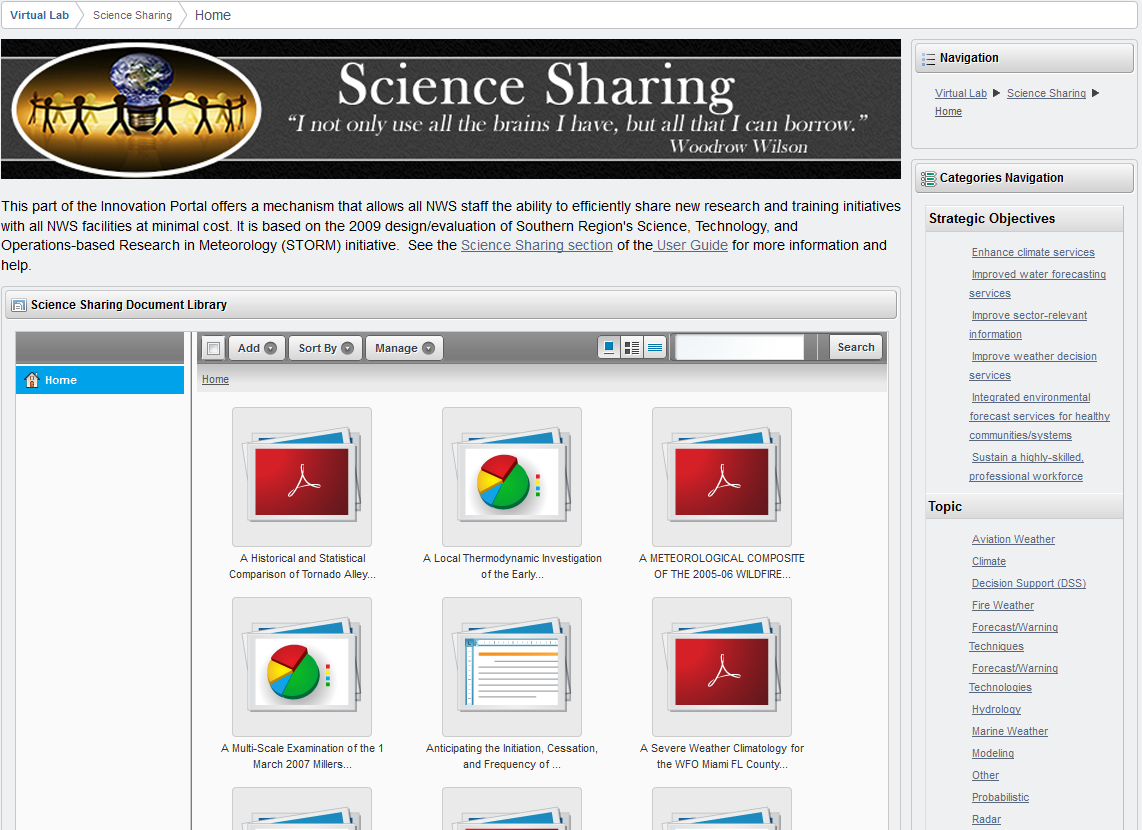 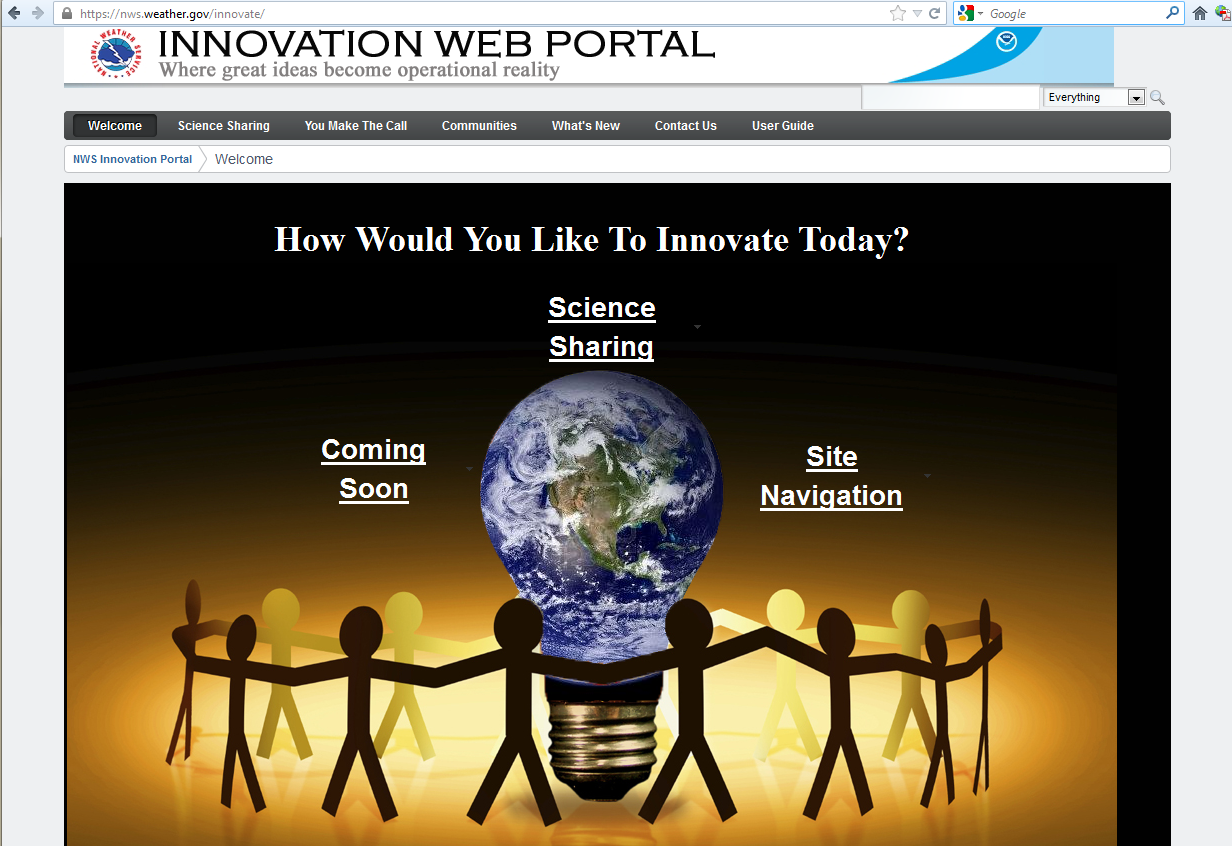 Water Resources Applications and Drought Studies
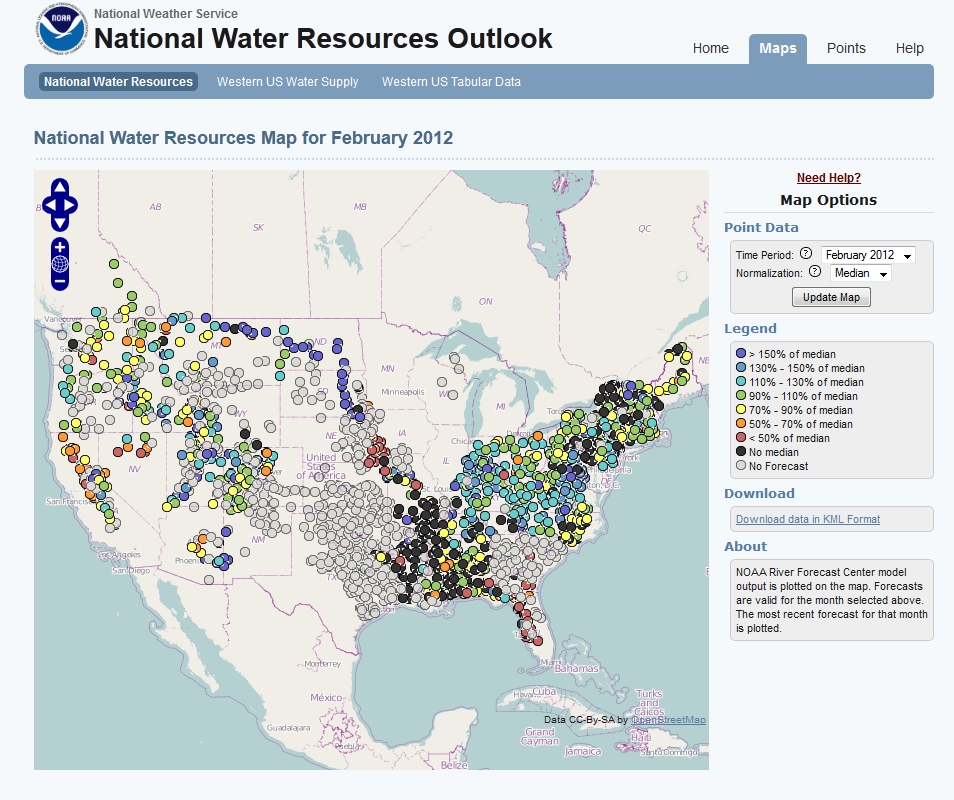 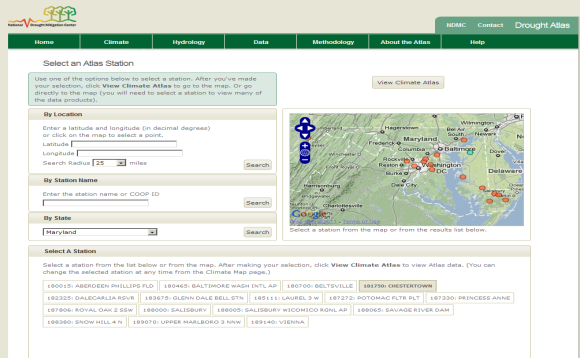 LCAT capabilities developed in partnership with 
NIDIS 
National Drought Mitigation Center (NDMC)
NWS Office of Hydrological Development (OHD)
LCAT – Shift of Priorities
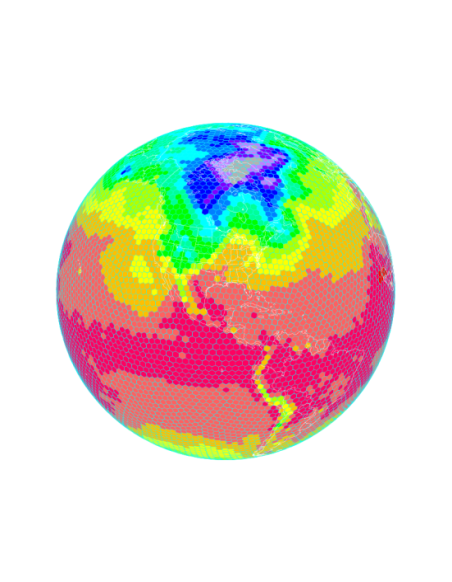 DOE Project – with relevance to NOAA
Reanalysis data – CFSR
Grid point data
Averaging over a region
Model data at grid points and regions
CMIP / IPCC models – AR5
What’s next?
CFSv2, FIM
7 models of the NMME
New LCAT Application
Validation/evaluation of climate model output/performance by region 
Analysis of regional trends in climate models 
Spatial correlations of climate phenomena
Extracting climate signals from model data
LCAT – Shift of Priorities
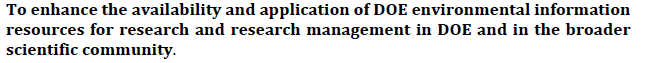 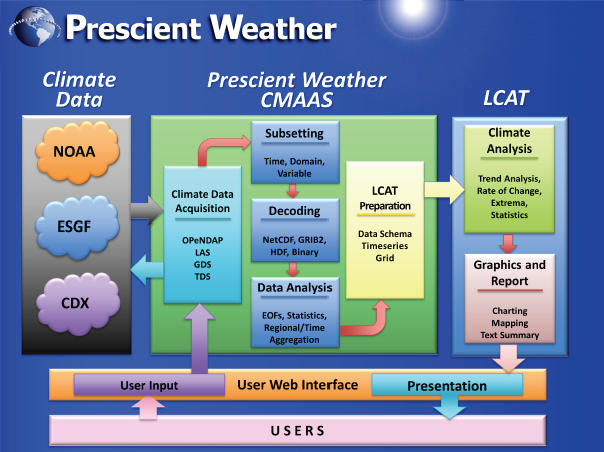 The project is supported for  1 year, expiration in September 2013, with potential of extension up to 3 years

Support for:
Prescient Weather
NWS Local Climate Specialist

NWS contribution: support for Web development for LCAT integration
LCAT Future
Data and analyses for energy industry support
What has been the maximum wind speed over the past 30 years?
What is the projection for the next 20-50 years?
What is the average daily cloud cover in a region during an El Niño winter?
What is the average radiation in the North East when the AO is in the negative phase?
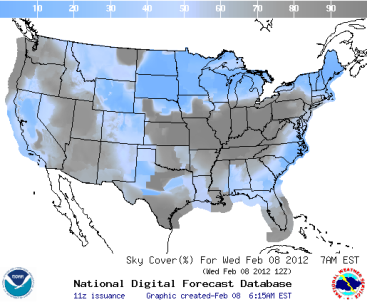 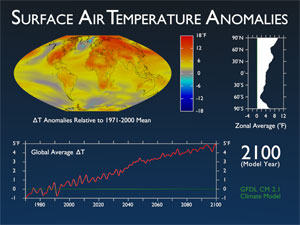 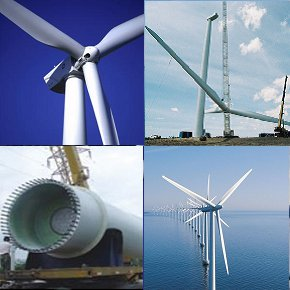 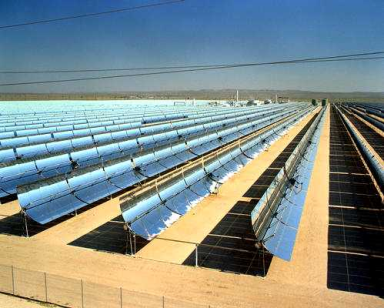 LCAT Future
Weather and Climate Extremes
Relative humidity, upper air, storminess, lightning, tornadoes, snow, radiation, large hail, high winds, lightning, winter storms, blizzards,  tropical storms and hurricanes, flooding, dust storms, radiation, drought
What is the frequency and return period of extreme precipitation?
What is hydrologic hazard distribution at a specific watershed? 
What is the trend in snowfall in the Pacific NW?
What is the average speed of the midlatitude jet over Kansas during ENSO neutral years?
What is the probability of a greater than average number of hurricanes during a La Niña year?
Health Applications
Mortality, morbidity, vectors, pathogens, contaminants 
Is the local climatology favorable for spreading the Dengue Fever vector?  
Will a spring drought increase the chance for spread of West Nile virus? 
What is the trend in heat-related deaths in Chicago?
What is the relationship between severe precipitation events and the spread of contaminants?
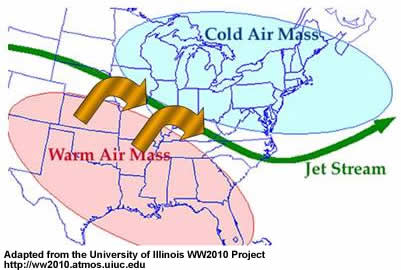 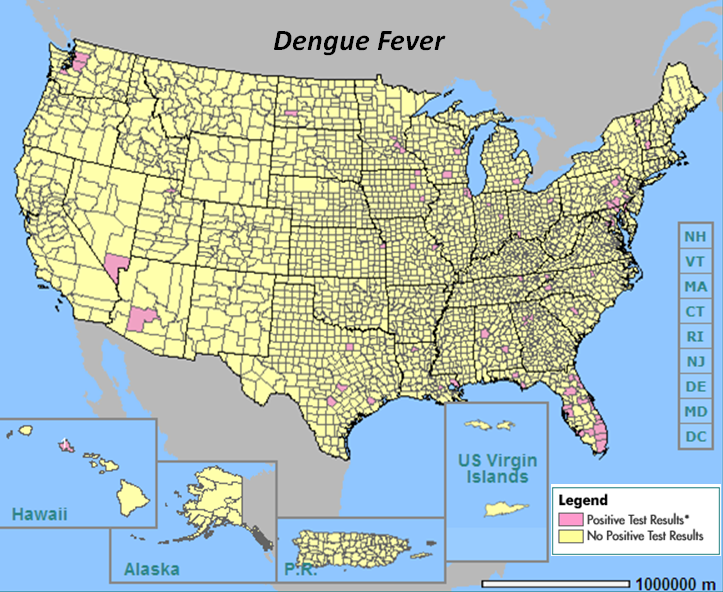 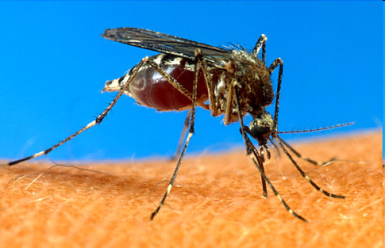 LCAT Future
Coastal Inundation
Incorporation of NOS sea level data and analysis techniques for correlations to regional and local climate variability and change
What are water level extremes during El Niño or La Niña events?
Are there seasonal extremes?
Marine Ecosystems
Support for Healthy Oceans
NOAA Habitat Blueprint: A framework to improve habitat for fisheries, marine life, and coastal communities
Relating climate variables with relevant data sets
Fisheries
Habitats
Iconic species
Climate change impacts to the ocean
Sea level
Acidification
Warming Water level (tides, etc.) and climate signals for coastal regions
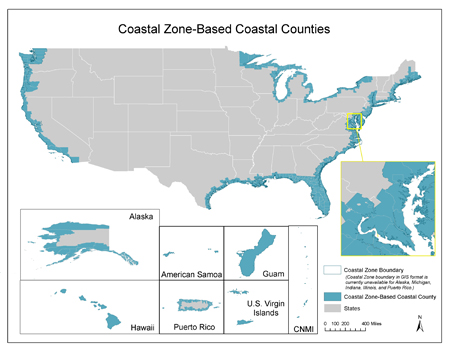 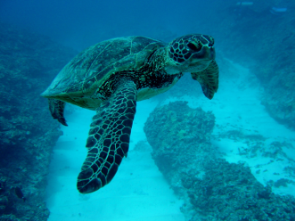 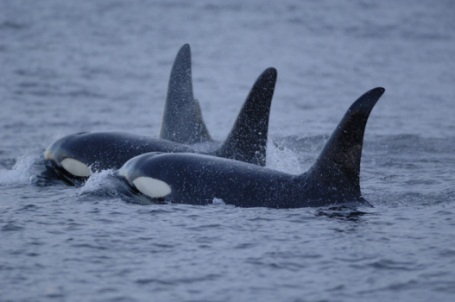 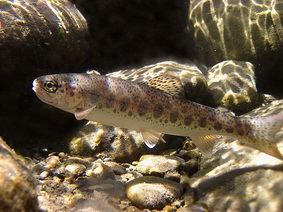 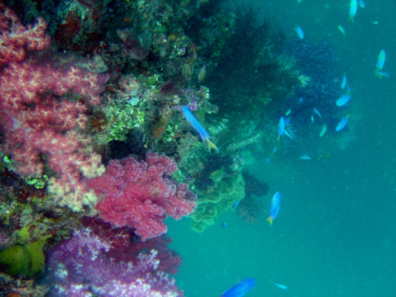 Final Thoughts
LCAT is a unique, revolutionary tool for data analysis
Relieves user of burden of
Identifying which data is the most relevant and reliable
Identifying which analysis technique to use that is most appropriate and scientifically sound
Developing codes for data access and analysis techniques
LCAT has application for priorities of both Weather-Ready Nation strategy and the Climate Goal objectives
LCAT potential includes
Comprehensive environmental study of climate impacts at regional and local levels
National and global applications 
Historical data out to climate projections
Partnerships growing
State Climatologists – joint proposals for analysis of state climates 
DOE support for accelerated LCAT development to meet their needs
Fisheries for stock analysis
Marine Sanctuaries for management of protected areas and climate adaptation planning